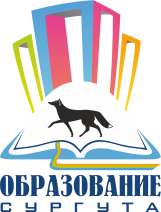 Анализ деятельности ГМО учителей биологии и экологии, педагогов дополнительного образования естественно-научной направленности за I полугодие 2020/21 учебного года
Семерез О.Б., учитель биологии МБОУ СОШ № 44.
Умбатова С.И., методист МАУ «ИМЦ»
Сургут
Методическая тема: повышение качества образовательного и воспитательного процесса средствами современных образовательных технологий и методов обучения биологии.
Цель методической работы: содействовать повышению профессиональной компетентности и мастерства, совершенствованию деятельности учителей биологии для достижения оптимальных результатов в образовании, воспитании и развитии школьников.
Задачи:
1. Организовать повышение квалификации педагогов посредством прохождения курсовой подготовки, обучения на семинарах, вебинарах и иных мероприятиях, в том числе по вопросам организации дистанционного обучения.
2. Оказать всестороннюю (информационную, консультативную и методическую) поддержку педагогам в преподавании учебного предмета «Биология» в условиях реализации ФГОС СОО, подготовки к внедрению обновленных ФГОС ООО. 
3. Обеспечить реализацию эффективных форм работы по подготовке учащихся к ГИА. 
4. Организовать работу с педагогами по вопросам подготовки к международным исследованиям качества образования TIMSS в 2023 году.
5. Способствовать совершенствованию форм и методов и содержания внеурочной работы по биологии для развития творческого потенциала, познавательных интересов и способностей учащихся (проектная и исследовательская деятельность).
6. Активизировать деятельность педагогов по повышению уровня подготовки интеллектуально одаренных и мотивированных учащихся к качественному участию в олимпиадах, конкурсах и исследовательской деятельности в рамках первого этапа Целевой модели наставничества обучающихся.
7. Способствовать участию педагогов в профессиональных конкурсах по обобщению и распространению передового педагогического опыта
На 1 заседании ГМО рассмотрены вопросы
Об Августовском совещании педагогических работников. Приоритетные проекты муниципальной системы образования на 2021/22 учебный год. Умбатова  С.И., методист МАУ «Информационно-методический центр».
О введении в действие обновленных федеральных государственных образовательных стандартов основного общего образования, разработанных Министерством просвещения Российской Федерации. Умбатова  С.И., методист МАУ «Информационно-методический центр».
Диссеминация опыта по вопросам использования информационных образовательных сред «МЭО», «Учи.ру», «РЭШ». Семерез О. Б., руководитель ГМО, учитель биологии МБОУ СОШ № 44.
Конкурсы для педагогов и учащихся на 2021/22 учебный год.  Семерез О. Б., руководитель ГМО, учитель биологии МБОУ СОШ № 44.
О региональном плане мероприятий («дорожная карта»), направленных на формирование и оценку функциональной грамотности обучающихся общеобразовательных организаций ХМАО – Югры на 2021/22 учебный год. Семерез О. Б., руководитель ГМО, учитель биологии МБОУ СОШ № 44.
О перспективном плане работы городского методического объединения учителей биологии и экологии на 2021/22 учебный год.  Умбатова С.И., методист МАУ «Информационно-методический центр».
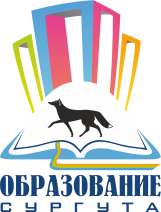 На 2 заседании ГМО рассмотрены вопросы
Анализ  результатов  ГИА по биологии в 2021 году. Григорян Л.М., учитель биологии МБОУ СОШ № 5.
Методы и приемы преподавания тем по биологии, вызывающих наибольшие затруднения при сдаче ГИА (из опыта работы). Семерез О. Б., руководитель ГМО, учитель биологии МБОУ СОШ № 44.
Психолого-педагогическое сопровождение учащихся  к ГИА.Карловская Н.П., начальник службы координационной работы и методического обеспечения МКУ «Центр диагностики и консультирования».
Подготовка к ВПР по биологии в 2021/22 учебном году. Мерк Т.М., учитель биологии и географии МБОУ СОШ № 15.
Системный подход к формированию функциональной грамотности учащихся в условиях ФГОС.  Бурундукова Е.Н. , учитель биологии МБОУ СОШ № 5.
Итоги школьного и муниципального этапа всероссийской олимпиады школьников по биологии и экологии. Семерез О. Б., руководитель ГМО, учитель биологии МБОУ СОШ № 44, Химикова О.И., учитель биологии МБОУ Сургутского естественно-научного лицея.
Анализ деятельности ГМО за I полугодие. Корректировка плана работы. Умбатова  С.И., методист МАУ «Информационно-методический центр».
Организационный момент
Онлайн-консультации по ГИА  для обучающихся
Семинары-практикумы для педагогов, работающих в выпускных классах
Февраль-апрель
Декабрь-апрель
Тема: «Особенности решения экзаменационных задач по биологии, вызывающих наибольшие трудности у учащихся»
Темы, вызывающие наибольшие трудности у учащихся
https://forms.gle/eqULs61d4pukbfQC6
https://forms.gle/QUVA8i3czyg9G5en6
Материалы заседаний ГМО размещены на городском сетевом педагогическом сообществе SurViki по ссылке: http://surl.li/ayfxs